AIEPI: Atención Integrada a las Enfermedades Prevalentes de la Infancia
Carlos Alberto Bernal Parra
Médico pediatra
Asesor en mortalidad en la infancia SSSA
¿Qué vamos a revisar y discutir en esta presentación?
Contexto general mortalidad en la infancia
Carlos Alberto Bernal Parra
Médico pediatra
Asesor en mortalidad en la infancia SSSA
Frecuencia de los casos identificados como muertes por y asociadas a IRA, EDA y DNT en niños menores de 5 años. Antioquia, 2012-2017
Fuente: Vigilancia epidemiológica de la mortalidad en la infancia. Antioquia 2012- 2017
Tasa de mortalidad* por IRA, EDA y DNT como Causa Básica CB. Antioquia, 2012-2017.
*Por cada 100.000 niños menores de 5 años.
Nota: en las muertes por IRA se destaca la Neumonía (25) como principal causa específica de las muertes por IRA, seguida de la Bronquiolitis (14) y dos (2) IRA.
Fuente: Vigilancia epidemiológica de la mortalidad en la infancia. Antioquia 2012- 2017
Tasa de mortalidad* por IRA, EDA y DNT como Causa Básica CB. Antioquia, 2012-2017.
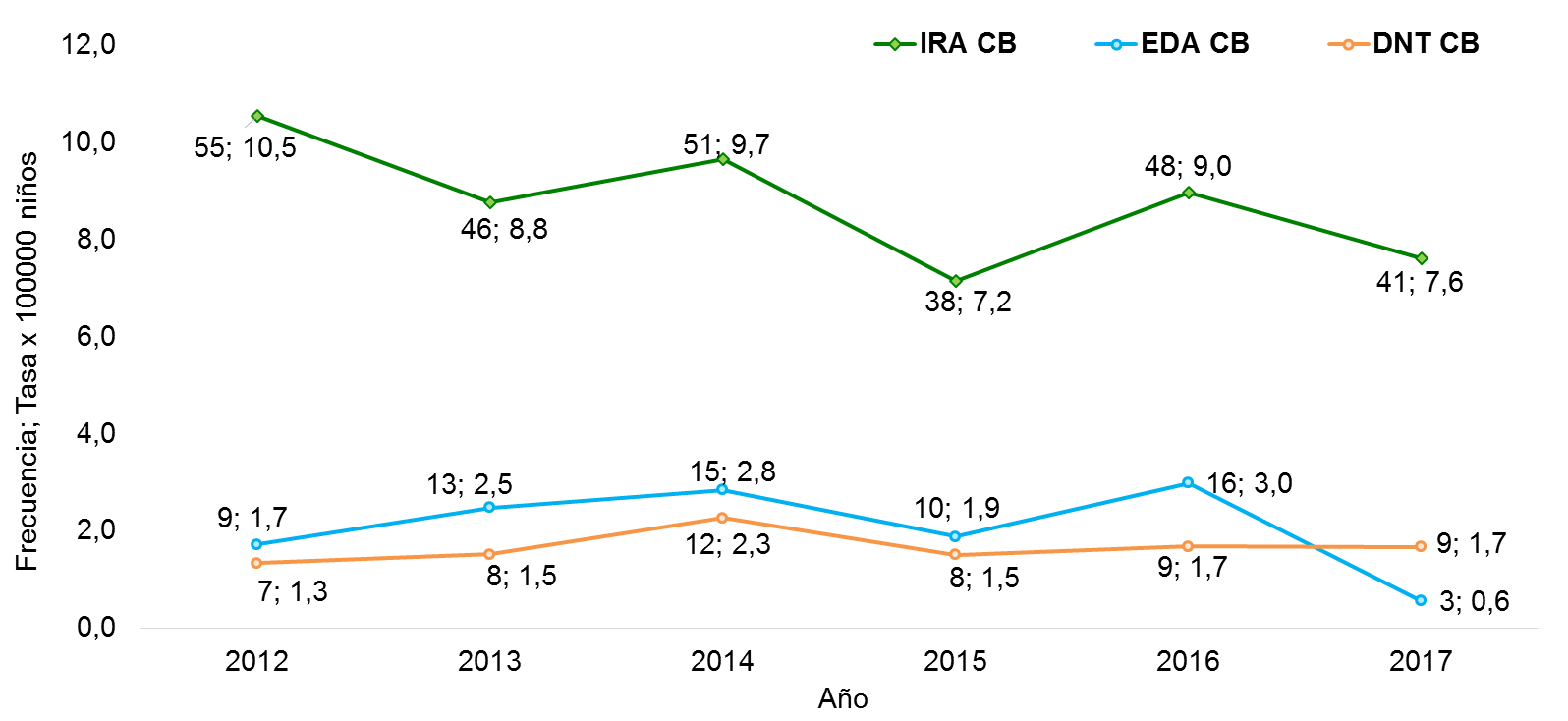 *Por cada 100.000 niños menores de 5 años.
Nota: en las muertes por IRA se destaca la Neumonía (25) como principal causa específica de las muertes por IRA, seguida de la Bronquiolitis (14) y dos (2) IRA.
Fuente: Vigilancia epidemiológica de la mortalidad en la infancia. Antioquia 2012- 2017
Muertes evitables en casos confirmados por IRA, EDA y DNT. 
Antioquia, 2017
Fuente: Vigilancia epidemiológica de la mortalidad en la infancia. Antioquia, 2017
Prematuridad y bajo peso al nacer en los casos confirmados como causa básica IRA, EDA y DNT. Antioquia, 2017
Fuente: Vigilancia epidemiológica de la mortalidad en la infancia. Antioquia, 2017
Resultados específicos…
Tasa de mortalidad* por IRA como Causa Básica CB, por grupo de edad. Antioquia, 2012-2017.
*Por cada 100.000 niños menores de 5 años.
Fuente: Vigilancia epidemiológica de la mortalidad en la infancia. Antioquia 2012- 2017
Tasa de mortalidad* por IRA como Causa Básica CB, por grupo de edad. Antioquia, 2012-2017.
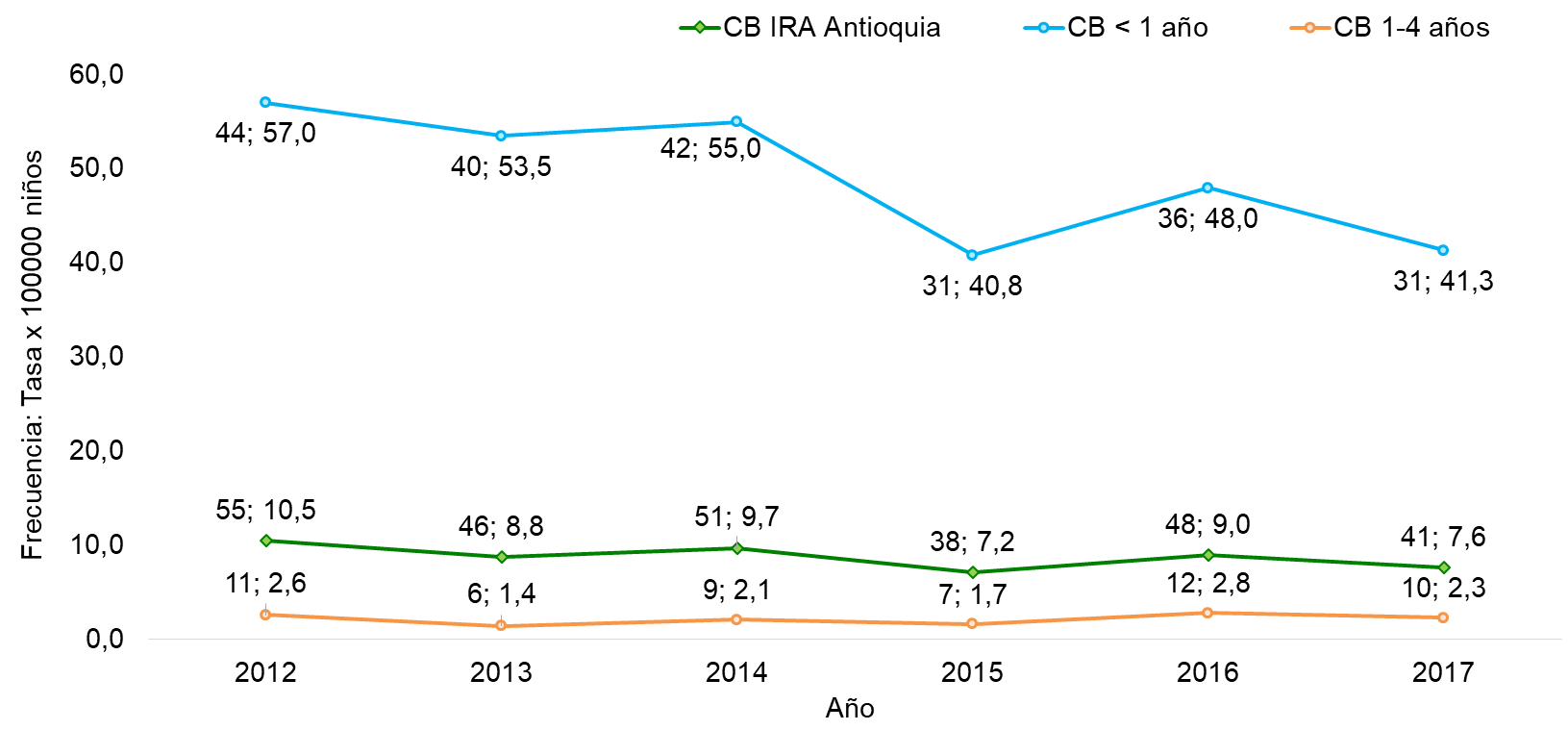 *Por cada 100.000 niños menores de 5 años.
La Neumonía como causa principal seguida de la Bronquiolitis
Fuente: Vigilancia epidemiológica de la mortalidad en la infancia. Antioquia 2012- 2017
Tasa de mortalidad* por IRA como Causa Básica CB, por área de residencia. Antioquia, 2012-2017.
*Por cada 100.000 niños menores de 5 años.
Nota: Para el 2017 tres (3) casos registra sin dato el área de residencia.
Fuente: Vigilancia epidemiológica de la mortalidad en la infancia. Antioquia 2012- 2017
Tasa de mortalidad* por IRA como Causa Básica CB, por área de residencia. Antioquia, 2012-2017.
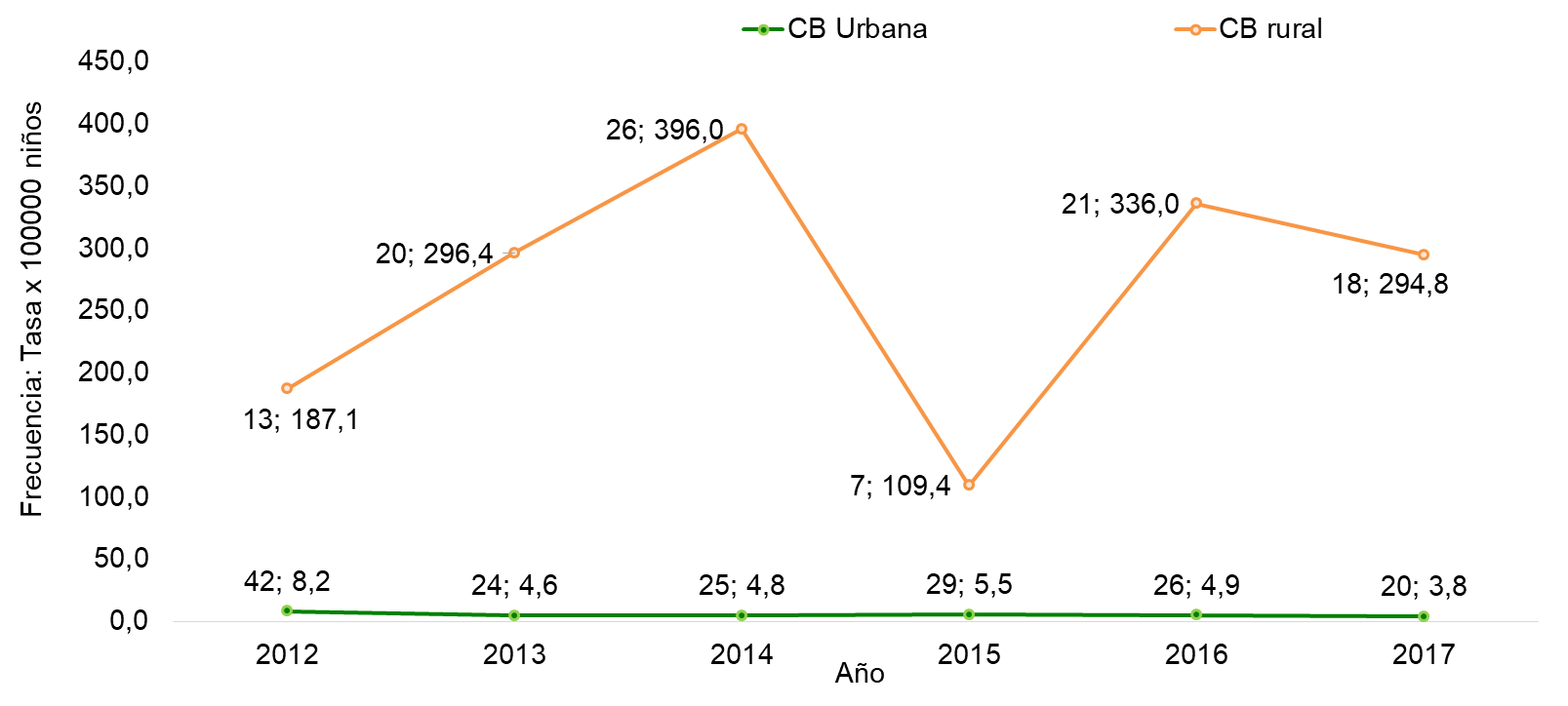 *Por cada 100.000 niños menores de 5 años.
Nota: Para el 2017 tres (3) casos registra sin dato el área de residencia.
Fuente: Vigilancia epidemiológica de la mortalidad en la infancia. Antioquia 2012- 2017
Tasa de los casos de muerte por IRA como Causa Básica, según subregión de residencia. Antioquia, 2012-2017.
Fuente: Vigilancia epidemiológica de la mortalidad en la infancia. Antioquia 2012- 2017
Frecuencia de casos confirmados como Causa Básica de muerte por IRA en niños menores de 5 años, según tipo de retraso. 
Antioquia, 2012-2017
AIEPI sigue vigente PI
Fuente: Vigilancia epidemiológica de la mortalidad en la infancia. Antioquia 2012- 2017
¿Cómo vamos en la mortalidad por IRA en 2018?
Corte a sexto período epidemiológico de 2018
Casos de muerte por IRA en niños menores de cinco años analizados según clasificación y evitabilidad. Antioquia, al sexto periodo epidemiológico de 2018.
*A la fecha de corte se identificaron 37 casos, 4 se encuentran en proceso de análisis
Fuente: Vigilancia epidemiológica de la mortalidad en la infancia. Antioquia 2012- 2018
Muertes por IRA en niños menores de cinco años, confirmados por Causa Básica según subregión de residencia. Antioquia, al sexto periodo epidemiológico de 2018.
Fuente: Vigilancia epidemiológica de la mortalidad en la infancia. Antioquia 2012- 2018
Frecuencia de los casos confirmados como causa básica de muerte por IRA en niños menores de cinco años, por tipo de retraso. Antioquia, al sexto periodo epidemiológico de 2018.
N= 11 casos de muerte por IRA como causa básica
Fuente: Vigilancia epidemiológica de la mortalidad en la infancia. Antioquia 2012- 2018
Frecuencia de los casos confirmados como causa básica de muerte por IRA en niños menores de cinco años, según variables identificadas en cada retraso. Antioquia, al sexto periodo epidemiológico de 2018.
N= 11 casos de muerte por IRA como causa básica
Fuente: Vigilancia epidemiológica de la mortalidad en la infancia. Antioquia 2012- 2018
Frecuencia de los casos confirmados como causa básica de muerte por IRA en niños menores de cinco años, por tipo de retraso. Antioquia, al sexto periodo epidemiológico de 2018.
N= 11 casos de muerte por IRA como causa básica
La falta de datos…también es un dato
Se destaca el sin dato de las variables:
 
Vinculación en los programas de detección temprana de las alteraciones del crecimiento y desarrollo
Verificación del esquema de vacunación adecuado para la edad.
AIEPI sigue vigente PI
Fuente: Vigilancia de la mortalidad menores de cinco años por ERA, Antioquia 2017-2018
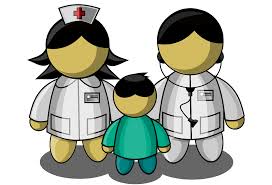 Vigilancia de la mortalidad menores de cinco años por IRA y retos a la luz de las propuestas de la estrategia Atención Integrada a las Enfermedades prevalentes de la Infancia AIEPI.
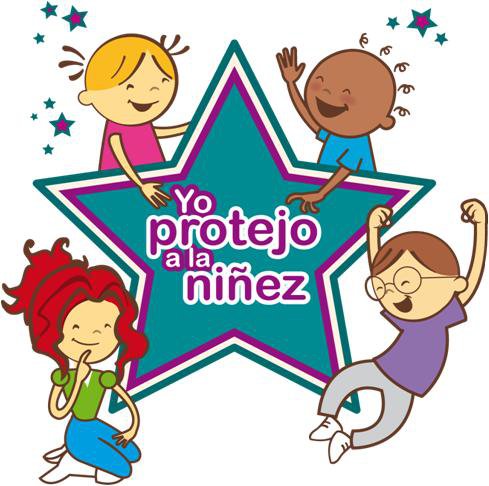 Discusión
¿Qué debería enseñarse a toda madre y todo cuidador para :
1.¿Prevenir las Infecciones respiratorias agudas en los niños?
2. ¿Cuidar a los niños cuando tienen una IRA?
2.¿Reconocer los signos de peligro para saber cuándo consultar?
Vigilancia de la mortalidad menores de cinco años por IRA y retos a la luz de las propuestas de la estrategia Atención Integrada a las Enfermedades prevalentes de la Infancia AIEPI.
Discusión
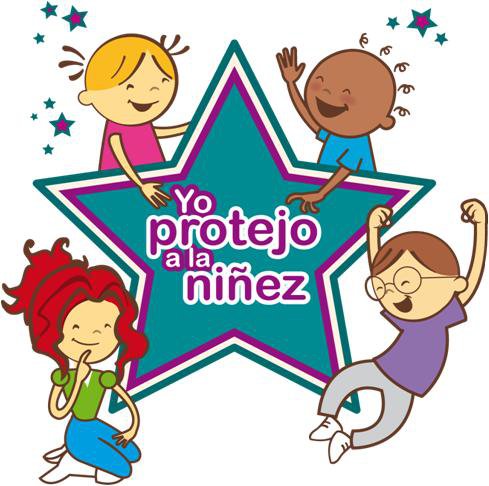 Hablando de calidad de la atención en los servicios de salud…

¿Qué debería hacer el personal de salud  para impactar el indicador de muertes evitables por IRA en los niños menores de cinco años ?
Conclusiones
Conclusiones y recomendaciones
Recomendaciones
Recomendaciones
AIEPI sigue vigente
Nos importa todo niño y niña….
y todo el niño y la niña¡¡¡
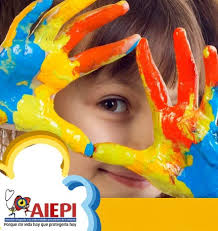 ¡Gracias!